Office365 E5 Plan
Denis Buco
Office 365 – Wachstum
“Office 365 enterprise usage increased 320% since Q3 2015, now the most popular enterprise cloud service”
www.winbeta.org
Office 365 – Nutzung
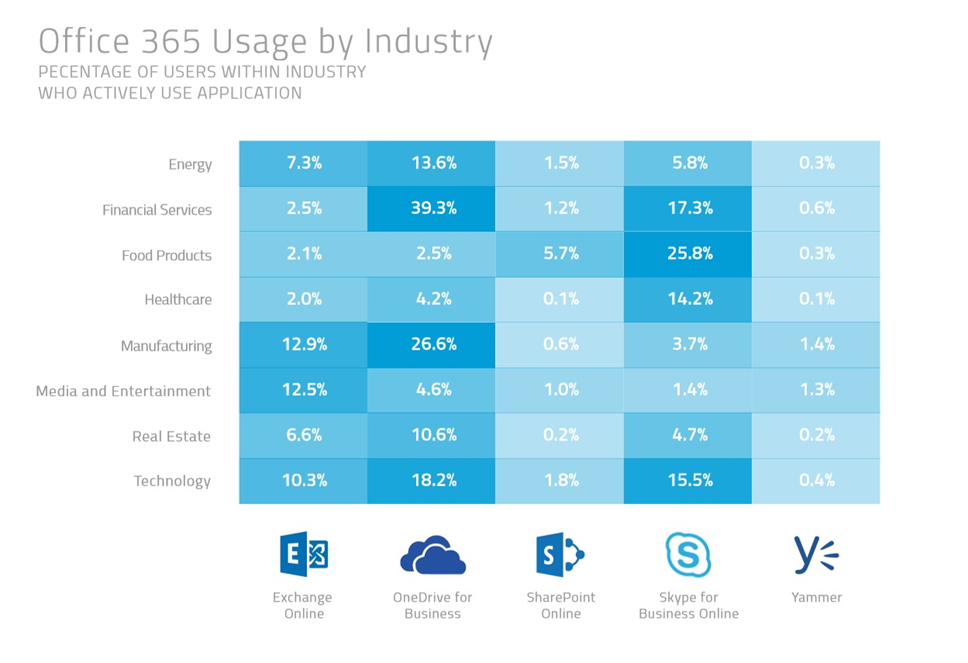 Office 365 – Pläne im Überblick
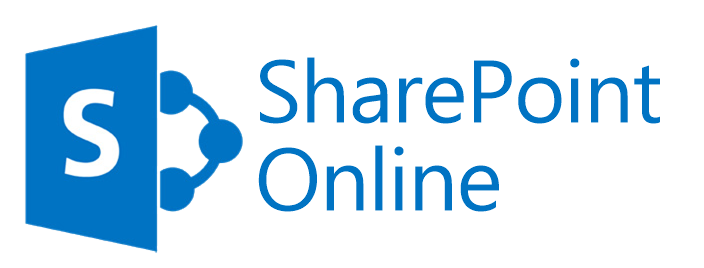 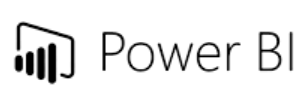 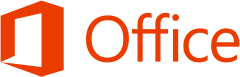 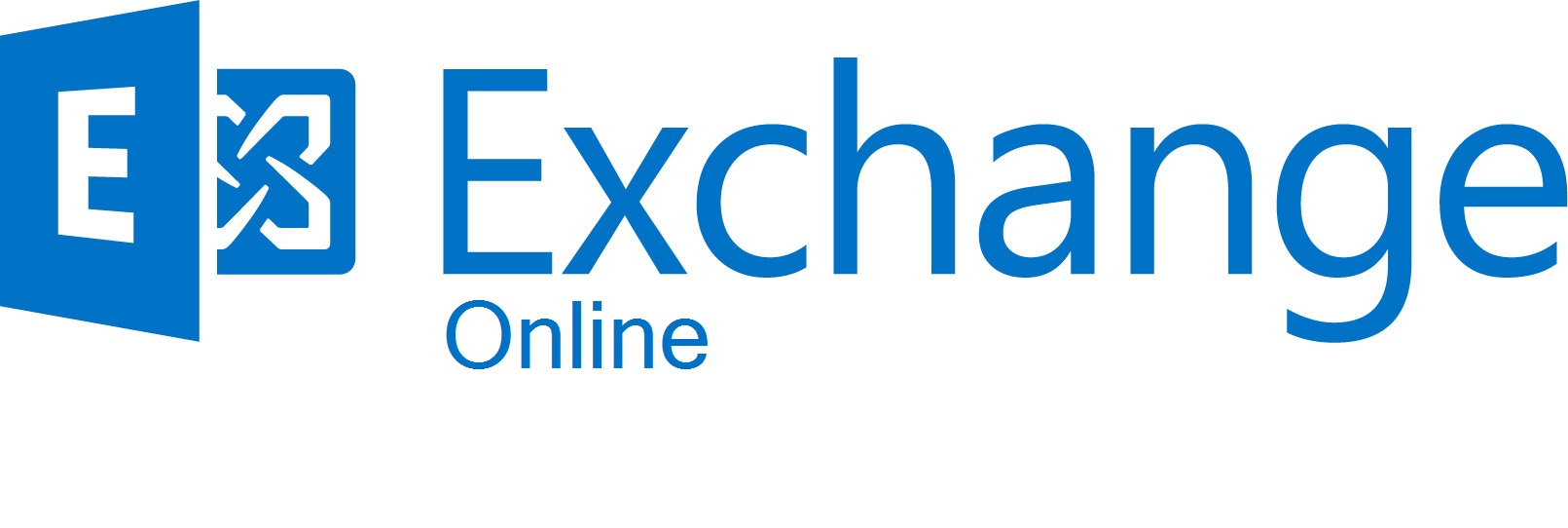 Enterprise
Business
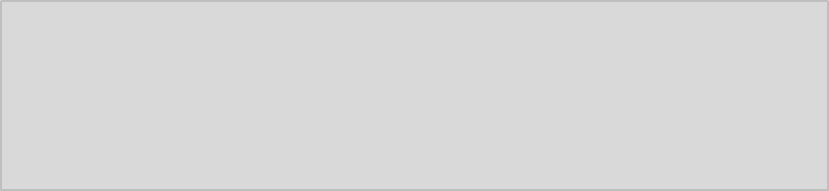 Office 365 Enterprise E1 
Office 365 Enterprise E3 
Office 365 Enterprise E4
Office 365 Enterprise E5
Office 365 Business Essentials 
Office 365 Business Premium
Government
Education
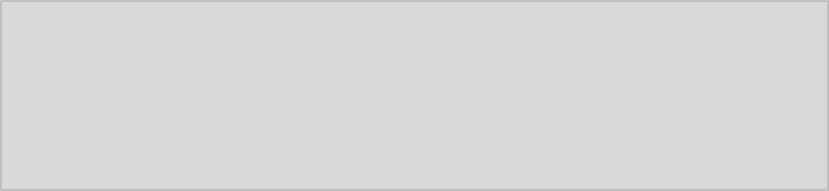 Office 365 Government E1 
Office 365 Government E3
Office 365 Education
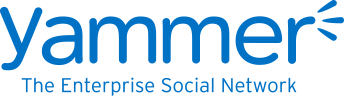 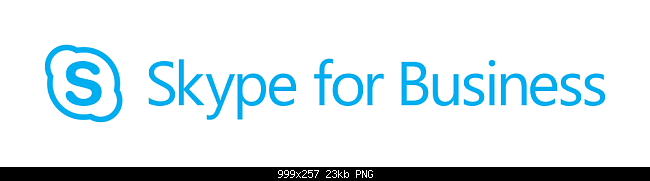 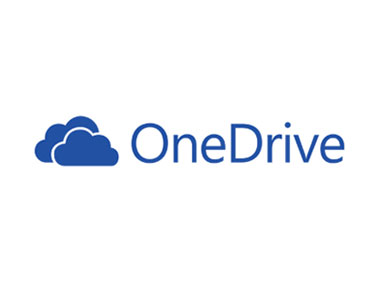 Was ist neu?
E3
Office Pro Plus
Exchange Online
SharePoint Online
Skype for Business
Yammer
OneDrive
+
PSTN Conferencing
Cloud PBX
PSTN Calling
Power BI Pro
Delve Analytics
Security Management 
Customer Lockbox
Advanced Threat Protection
Equivio Analytics for eDiscovery
E5
Cloud PBX
Telefonanlage in der Cloud
Bestehender Telefonanschluss oder mit PSTN Calling


Funktionsumfang
	- Anruf annehmen/ initiieren 
	- Anrufweiterleitung und gleichzeitiges Klingeln
	- Anruf anhalten/fortsetzen
	- Anklopfen
	- Enterprise-Kalender-Anrufweiterleitung
	- Wartemusik
	...
[Speaker Notes: PBX - Private Branche Exchange – TK Anlage
Public Switched Telephone Network - Telefonnetz]
PSTN Calling
PSTN Calling ermöglicht es Telefongespräche innerhalb und außerhalb einer Organistaion zu führen

Microsoft wird zum Telekommunikationsprovider 

Portierung von vorhandenen Rufnummern

Bestellen/Zuweisen von neuen Rufnummern

Verfügbarkeit in DE = H2 2017
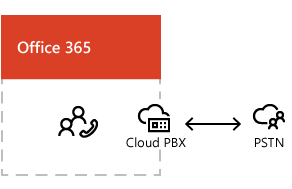 PSTN Conferencing
Einwahl in Telefonkonferenzen mithilfe eines PSTN-Telefons (Festnetztelefons)
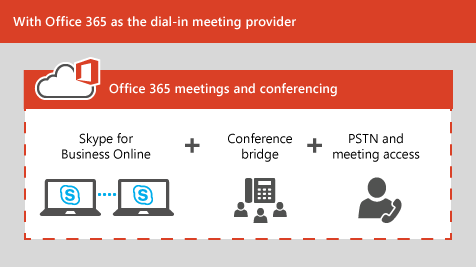 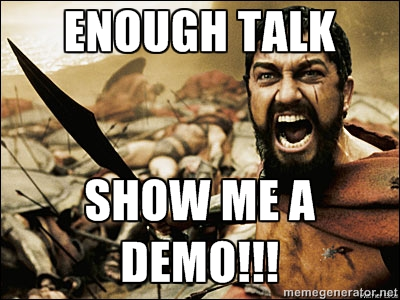 [Speaker Notes: in]
Power Bi Pro
Direkte Queries von SQL Server Analysis Services tabular data,Azure SQL Database, Azure SQL Data Warehouse, or Apache Spark for HDInsight

Datensätze, welche mehrmals täglich aktualisiert werden

On-Premise Daten, welche über Power BI Gateway abgefragt werden
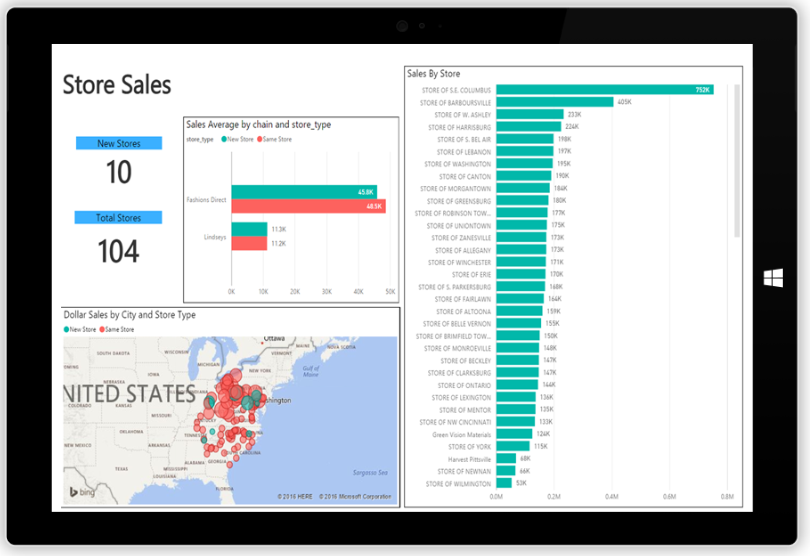 Delve Analytics
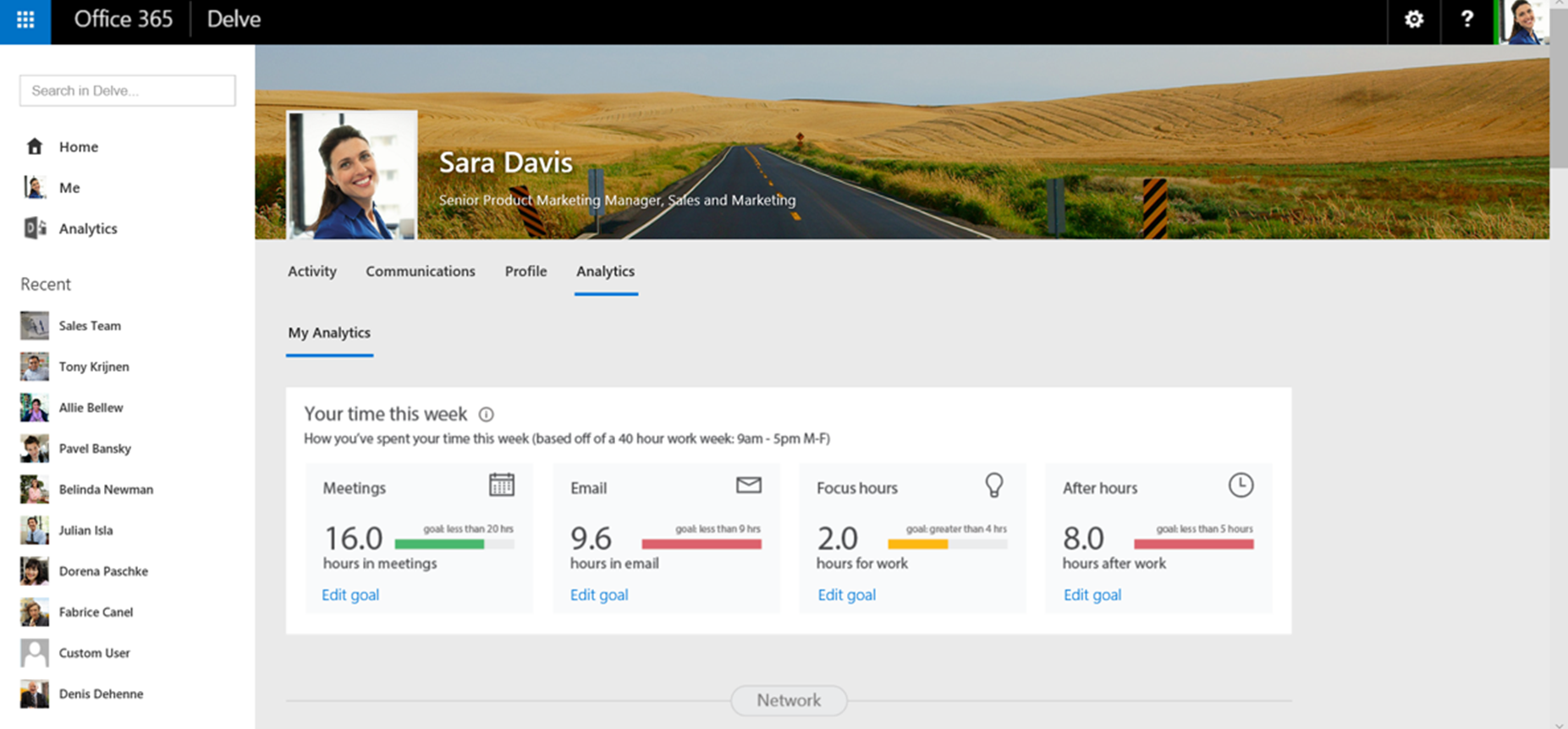 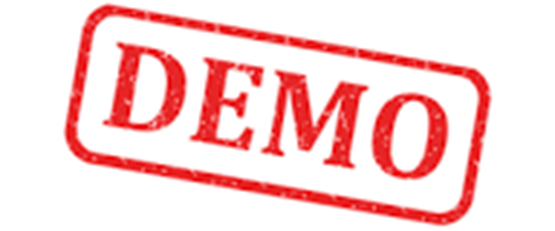 Delve Analytics – Outlook Addin
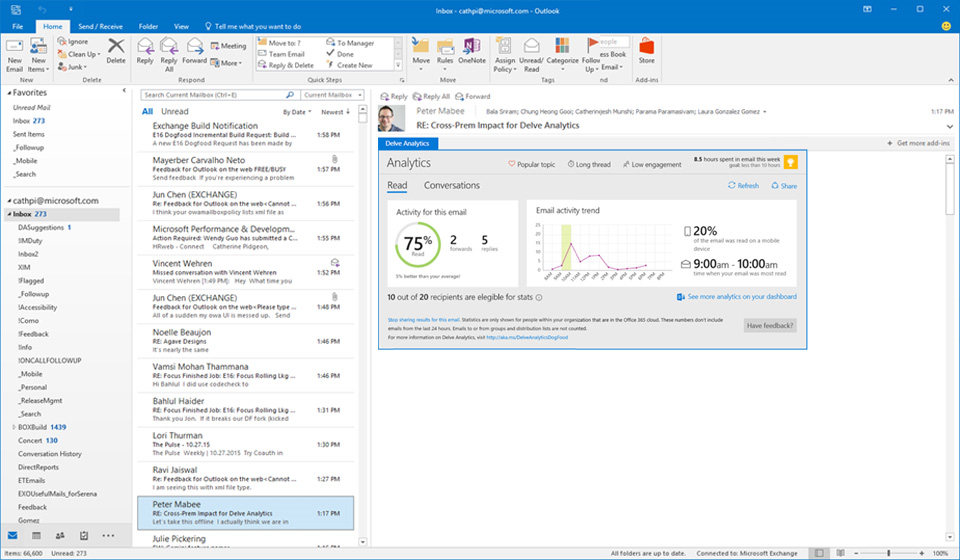 Customer Lockbox
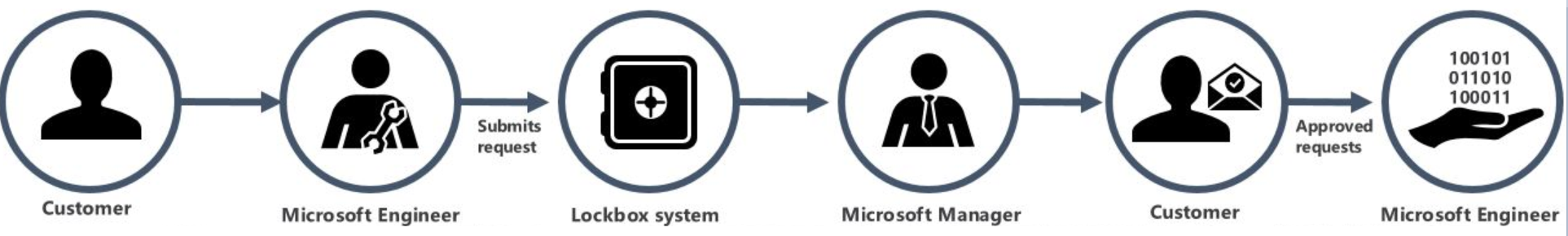 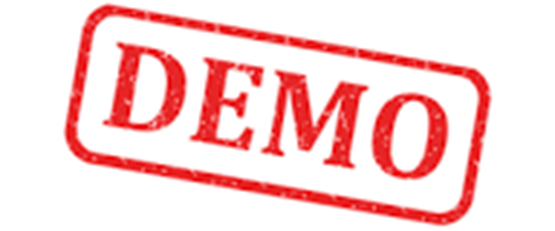 Advanced Threat Protection
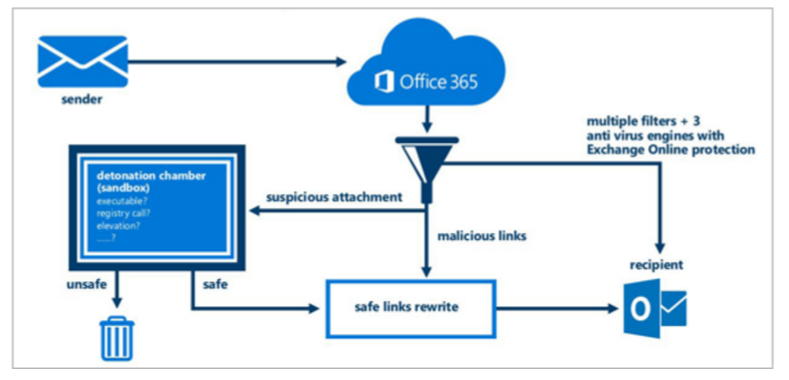 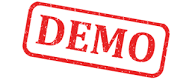 Office 365 Advanced Security Management
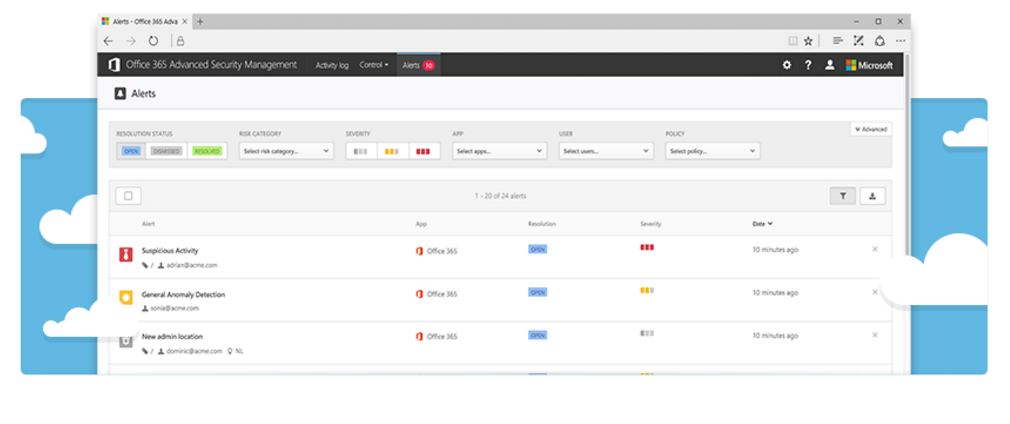 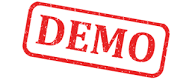